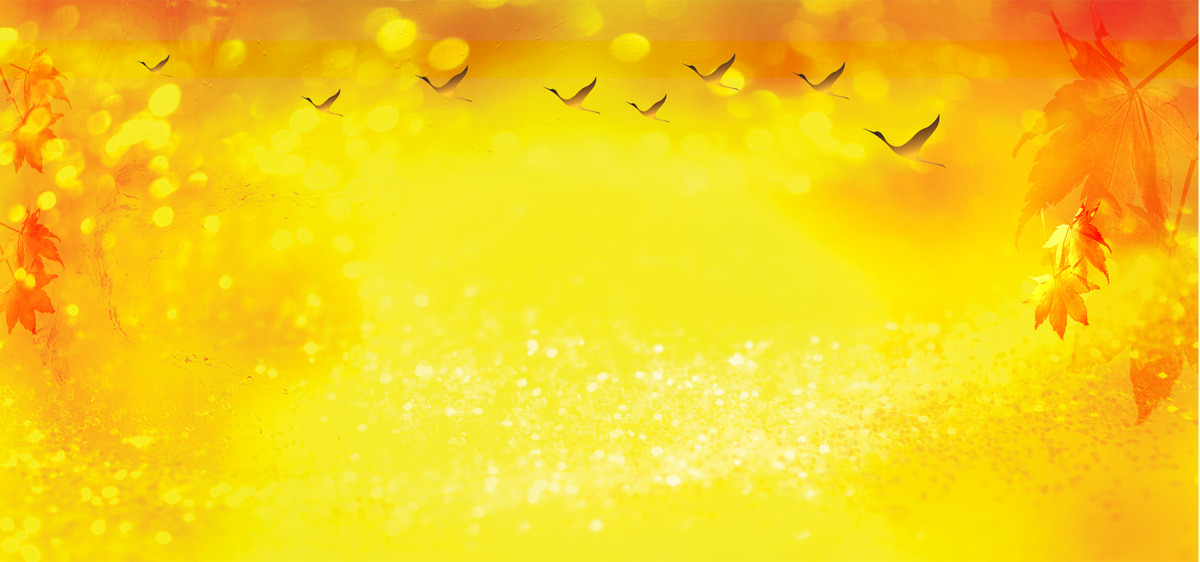 Туристический поход в лес
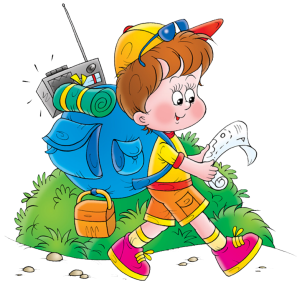 МБДОУЦРР№28 «Огонек»
Группа №6 «Кузнечики»
Выполнила воспитатель: Баталова М.А.
                    ноябрь 2019г.
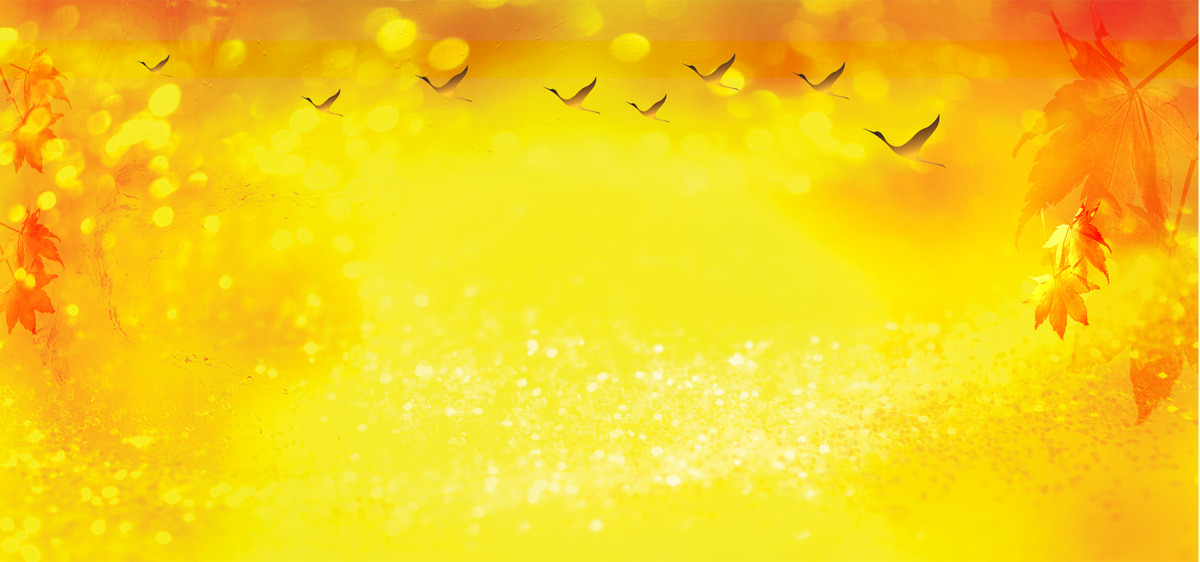 Осенью, когда красота нашей природы привлекает внимание всех людей, дошколята с огромным желанием и радостью идут в поход с родителями и педагогами. На свежем воздухе организуются спортивные соревнования, конкурсы и игры.  С восторгом принимается детьми обед на природе!  Уставшие, но довольные, с массой приятных впечатлений, возвращаются все домой.
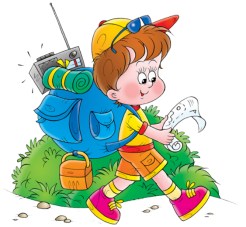 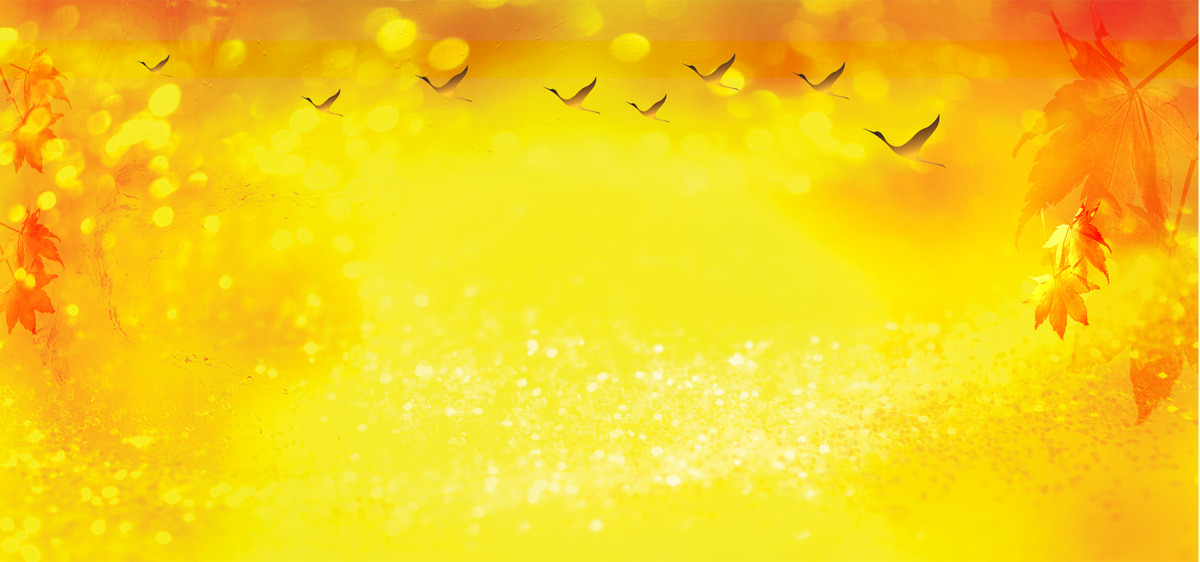 Цели и задачи:
 
 развитие физических качеств у дошкольников;
 расширять и закреплять знания детей о природе осенью;
 закреплять правила поведения детей во время прогулки-похода,       правила дорожного движения;         
 воспитывать чувства любви, бережного отношения к природе, желания помочь, сопереживать друг другу;
 создать атмосферу доброжелательности, воспитывать волевые и дружеские качества.
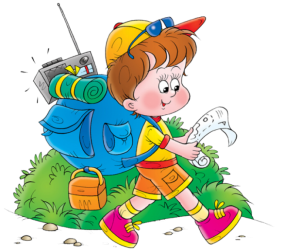 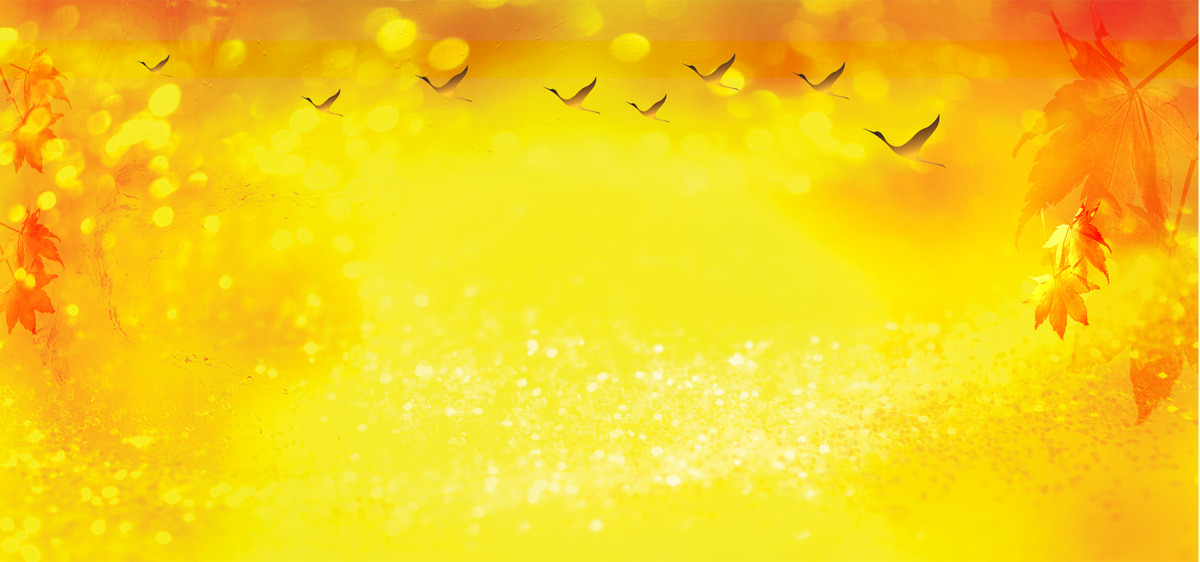 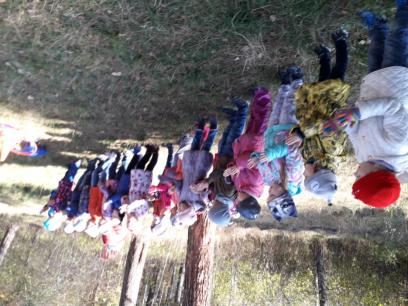 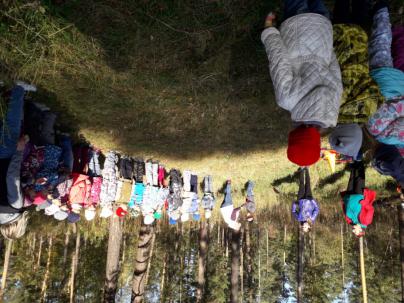 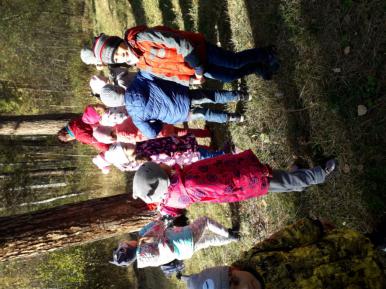 На прогулку выходи, свежим воздухом дыши!
Только помни: при уходе одеваться по погоде!
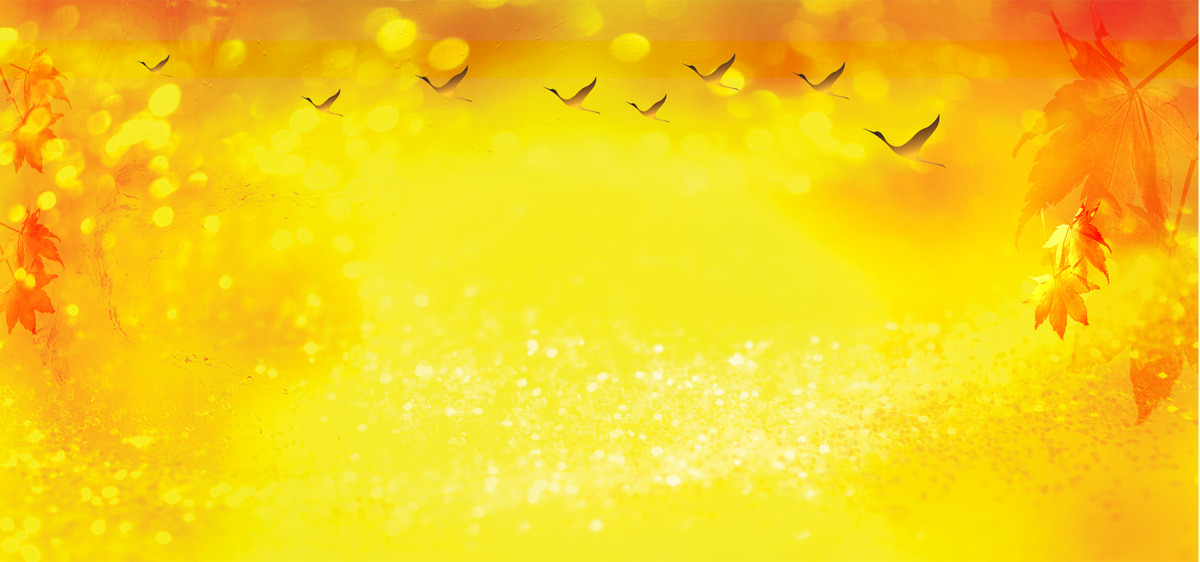 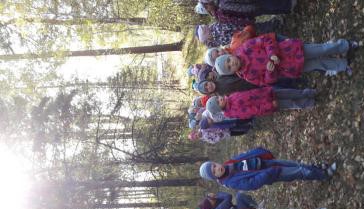 Чтоб всегда здоровым быть
Нужно нам в поход ходить!
На природе отдыхать,
Свежим воздухом дышать,
Не забыть и поиграть!
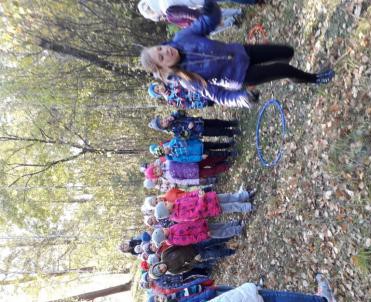 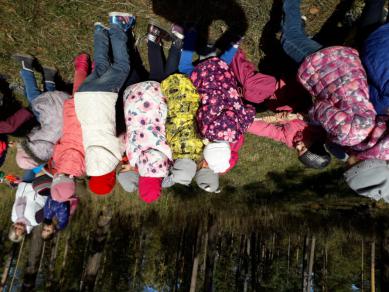 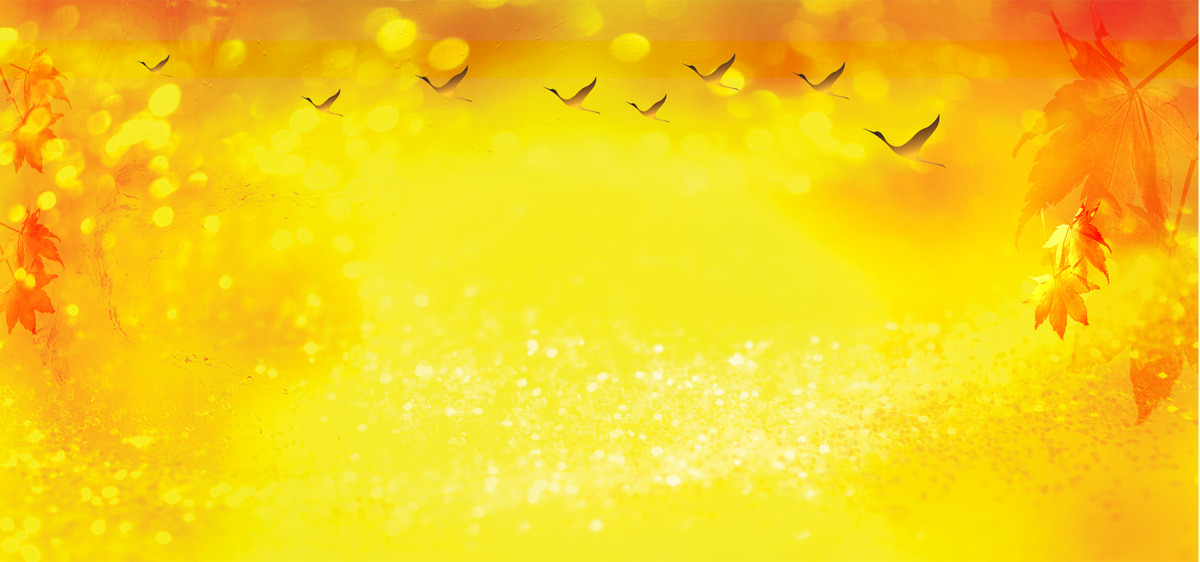 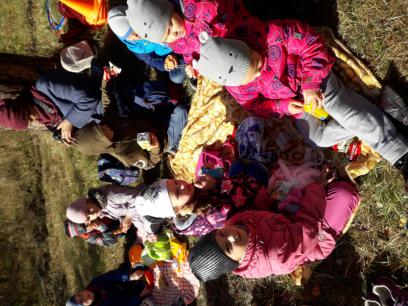 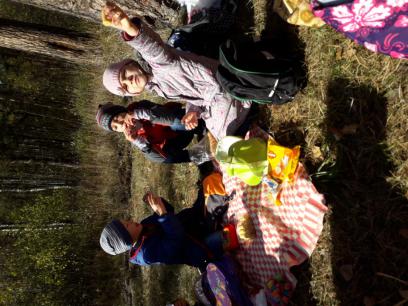 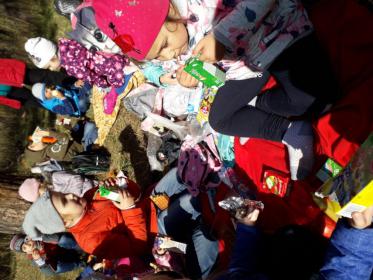 Кто играл?
        А кто устал?
            Час обеденный настал!
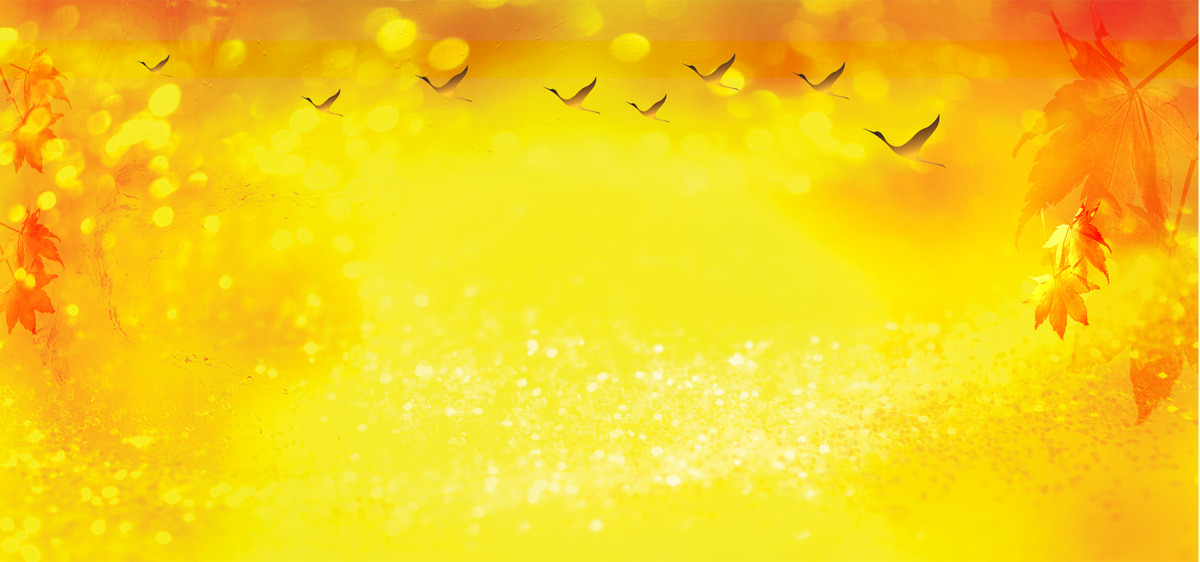 Чтобы дети много знали
И в походе не пропали,
Мы должны их научить
Осторожными на природе быть!
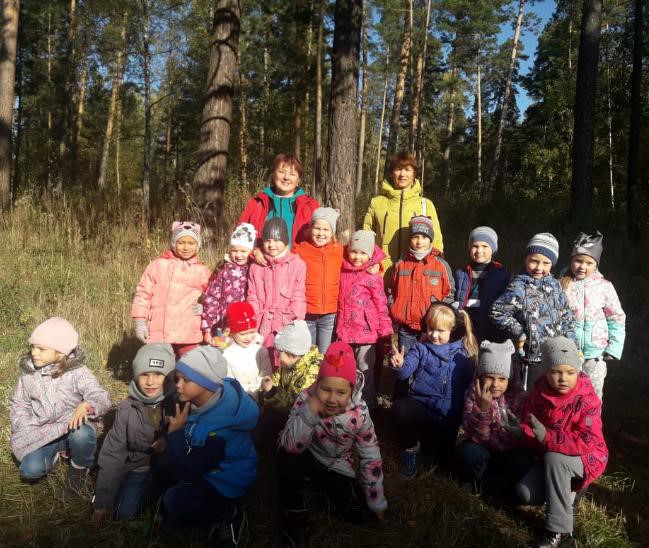 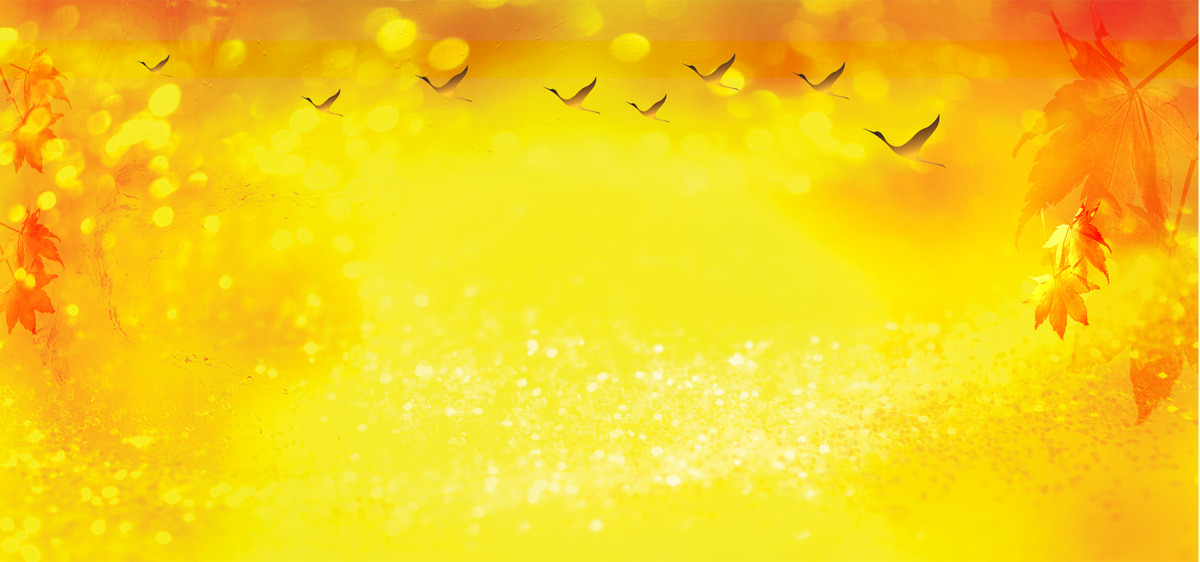 ДО НОВЫХ ВСТРЕЧ!
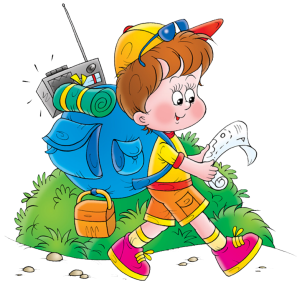